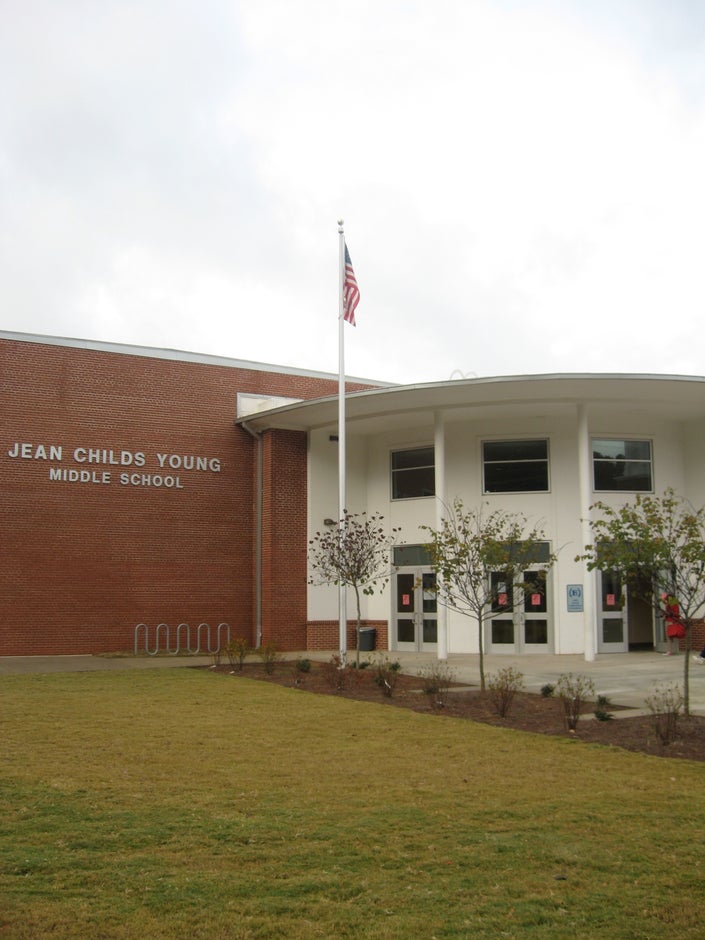 Title 1 Presentation
Presented by:
Ms. Moore williams and Ms. Pryer
September 10, 2024
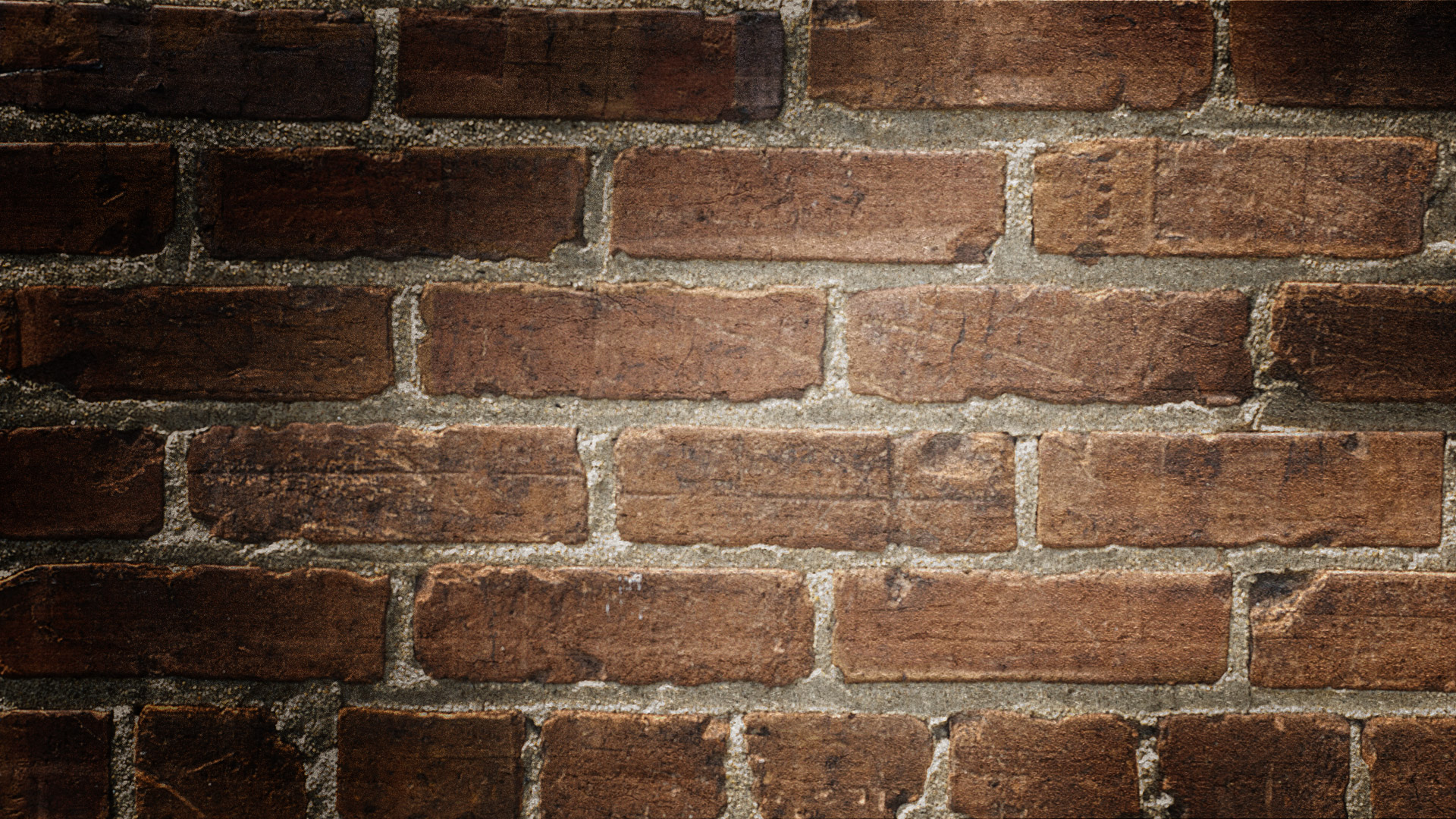 Sign -In
AGENDA
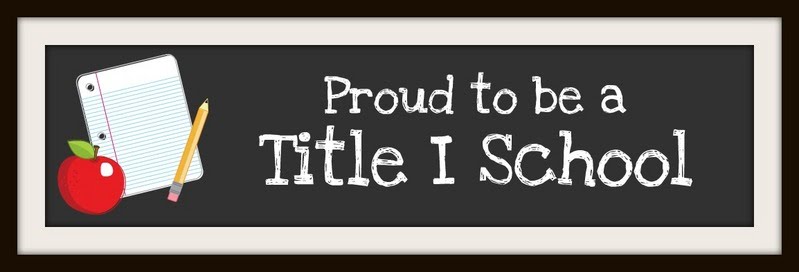 Sign-In /Introductions
Ronald Garlington, Principal
Wanda Moore Williams, Asst. Principal @The DEN
Shayla Pryer, Master Teacher Leader @The Den
What You Need to Know About Title I
What is Title 1?
What is the Schoolwide Improvement Plan (SIP) and what are the SIP goals? 
What curriculum does our school use?
What tests will my child take?
Parent and Family Engagement
How Will We Communicate And Partner With Families?
What Is The School-parent Compact?
What Is The School Parent And Family Engagement Plan?
What Is The District Parent And Family Engagement Statement?
What Opportunities And Events Will The School Offer Students & Parents?
Closing
[Speaker Notes: https://docs.google.com/forms/d/e/1FAIpQLSf8GWqGvcaKVqXUdCUr18OQc_TgClzXuBL0SXkAc9QGFKqV8w/viewform?usp=sf_link]
What Is Title I ?
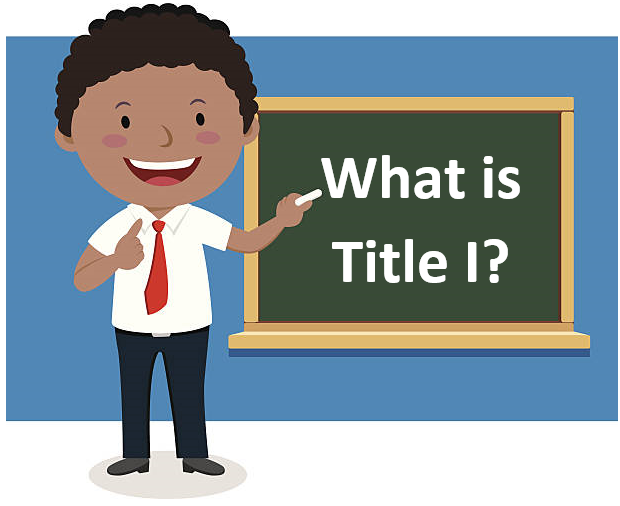 Title 1 the largest federal aid program for public schools in the United States.  
Title 1 is designed  to support state and local school reform efforts tied to the challenging state academic standards to improving teaching and learning for students. 
Title 1 programs must be based on effective  means of improving student achievement and include strategies to support parent and family engagement.
[Speaker Notes: This is where you will share a definition of Title I.]
YOUNG’S SCHOOL IMPROVEMENT PLAN (SIP)
Measured by milestones, ELA - (Lvl 3 and up) will increase from 17% to 20% and  (Lvl 2 and up) will increase from 48% to 51%
 
As measured by milestones, math - (Lvl 3 and up) will increase from 13% to 16% (Lvl 2 and up) will increase from 47% to 50%
 
Increase ADA from 87.8% to 90% by May 2025.
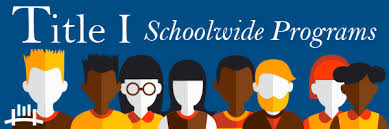 Attendance Matters Wolfpack !
Perfect attendance students will be invited to monthly celebrations. 
Students will receive 100 wolf bucks for perfect attendance. 
Weekly check-ins, groups, and incentives will be given to students who have been referred for attendance support. 
The grade level with the highest percentage of attendance for the month will be announced on the morning show or intercom.
CURRICULUM AT YOUNG
MATH
ELA
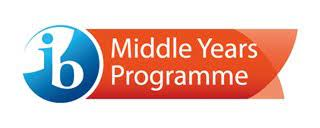 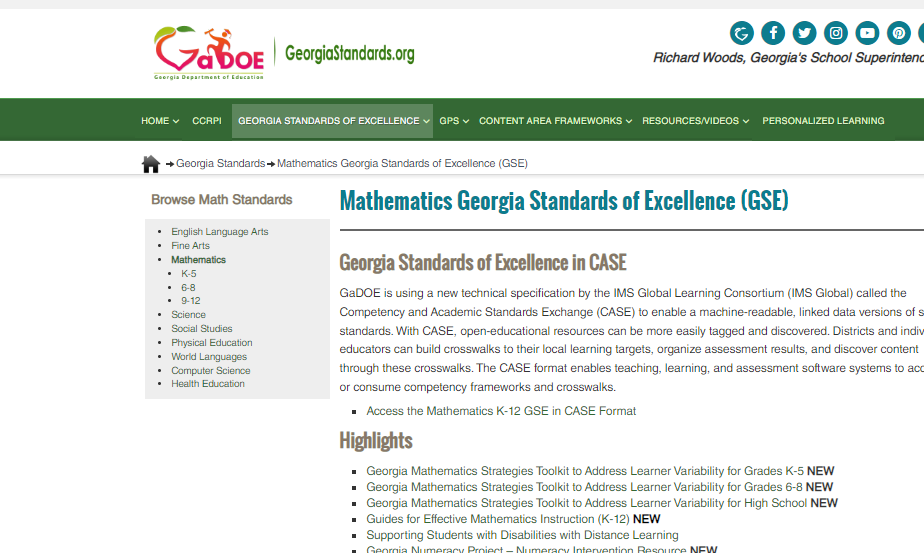 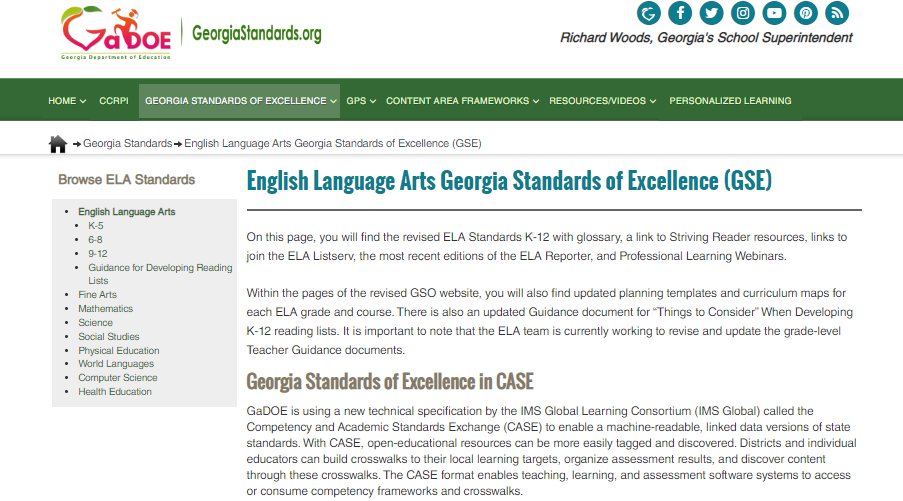 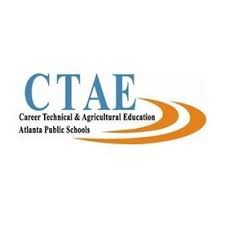 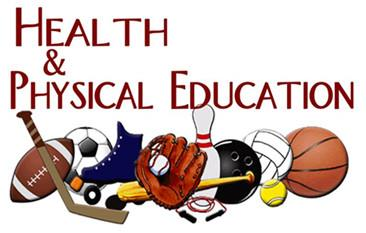 SOCIAL STUDIES
SCIENCE
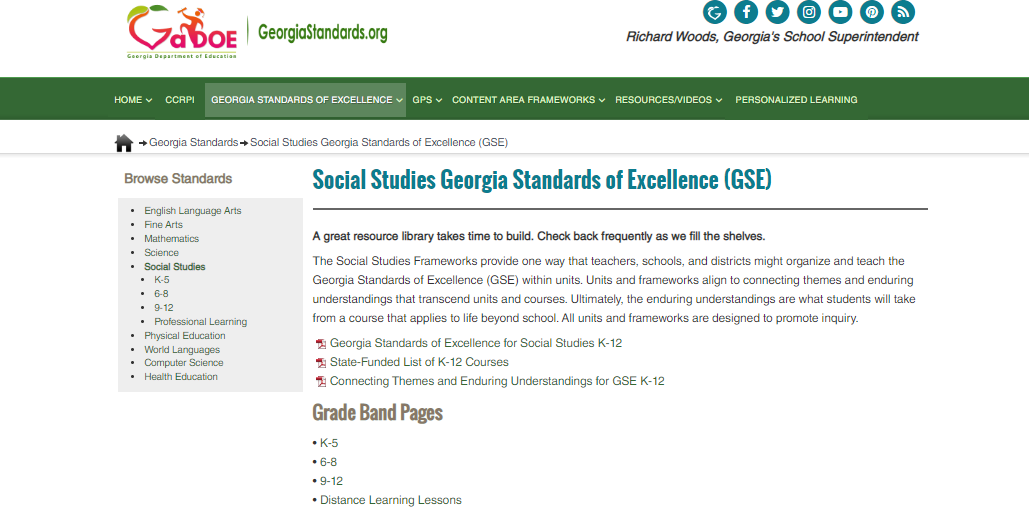 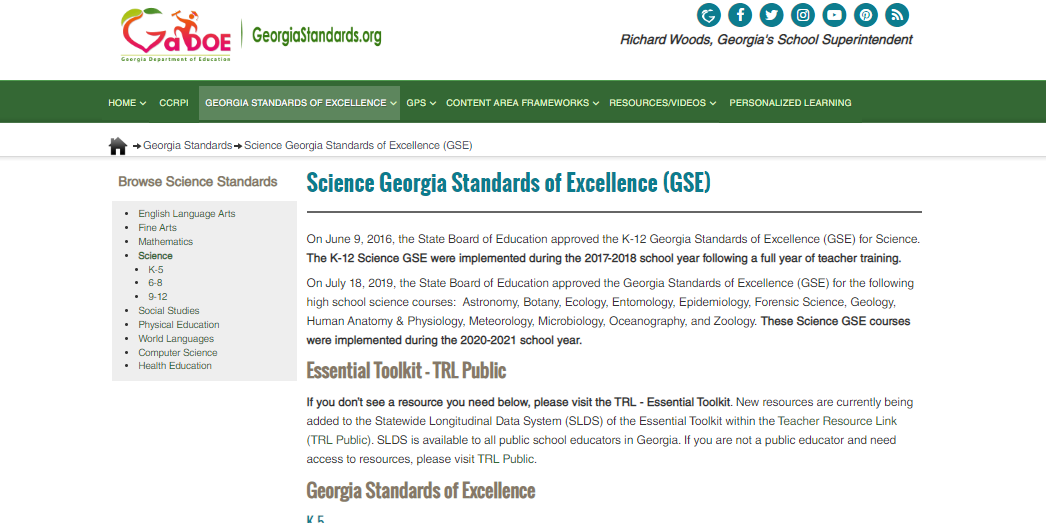 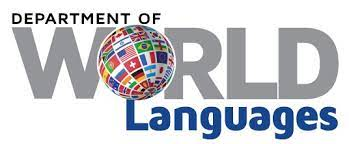 https://www.georgiastandards.org/Georgia-Standards/Pages/default.aspx
ASSESSMENTS AT YOUNG
The School-Parent Compact, School Parent and Family Engagement Plan and The APS Parent and Family Engagement Statement
https://www.atlantapublicschools.us/young
School Parent and Family Engagement PlanThe plan establishes the school’s expectations for parent and family engagement and describes how our school will implement a number of specific parent and family engagement activities, and it is incorporated into the school’s plan submitted to the local educational agency (LEA).School Parent CompactSchool parent compact outlines how the parents, the entire school staff, and the students will share the responsibility for improved student academic achievement as well as describes how the school and parents will build and develop a partnership that will help children achieve the state’s high standards.District Parent And Family Engagement StatementThe statement establishes Atlanta public school’s expectations and objectives for meaningful parent and family engagement and describes how the district will implement a number of specific parent and family engagement activities, and it is incorporated into the lea’s plan submitted to the Georgia Department of Education.
SCHOOL COMPACTS AND PLANS WILL BE DISTRIBUTED ONLINE AND THROUGHOUT THE SCHOOL YEAR
PARENT AND FAMILY ENGAGEMENT PLAN 
FOR STUDENT SUCCESS
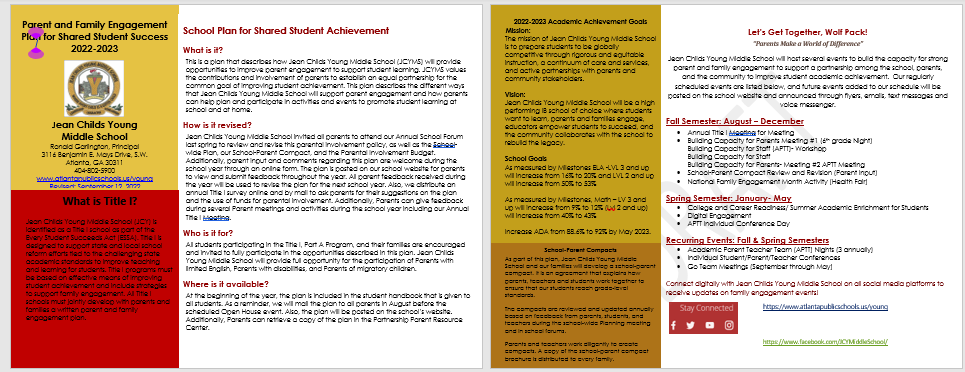 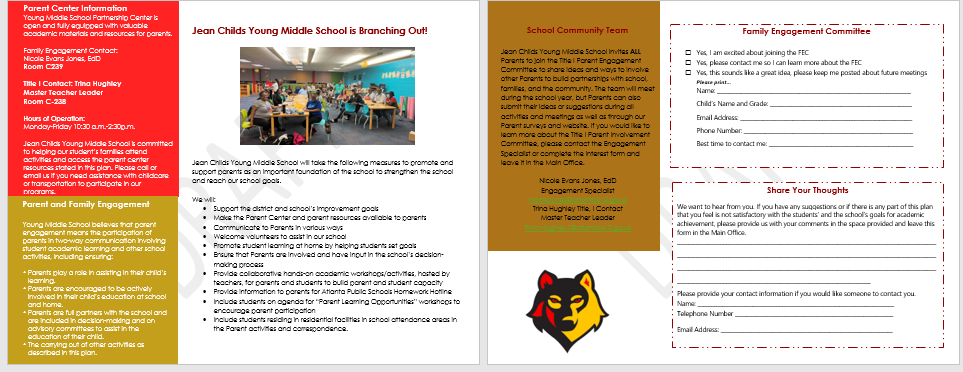 School-PARENT compact
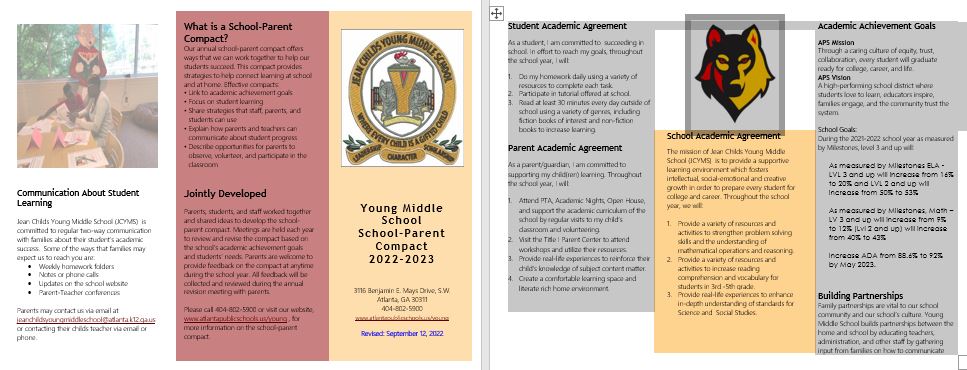 STUDENT Supports
Basic Needs Support 
Uniforms: dressing our students for success every day; school supplies: ensuring students have the tools they need to learn; personal health: personal hygiene supplies as well as feminine care kits to support rapidly changing middle school bodies and fill the gaps that may exist at home. 

ACCESS AND EXPOSURE
Exploring beyond the school walls via extracurricular activities: clubs, field trips, sports, and more; student-to-student mentoring: bringing together students across the mays cluster for academic as well as special interest mentoring; career exploration: exposure to a variety of career paths to expand student’s awareness of post-secondary opportunities.
Social Emotional Well Being 
Mental health services: licensed mental health providers in the school building supporting individuals, student groups, and families; Zen zones: designated peaceful spaces for students to utilize when they need room to calm down and self-regulate;  Restorative practices: mending harm done in the school community to build stronger relationships on the other side of conflict.

Academic Success 
Tutoring : 1:1 or in small group academic support; study groups: guided subject-focused small group sessions.
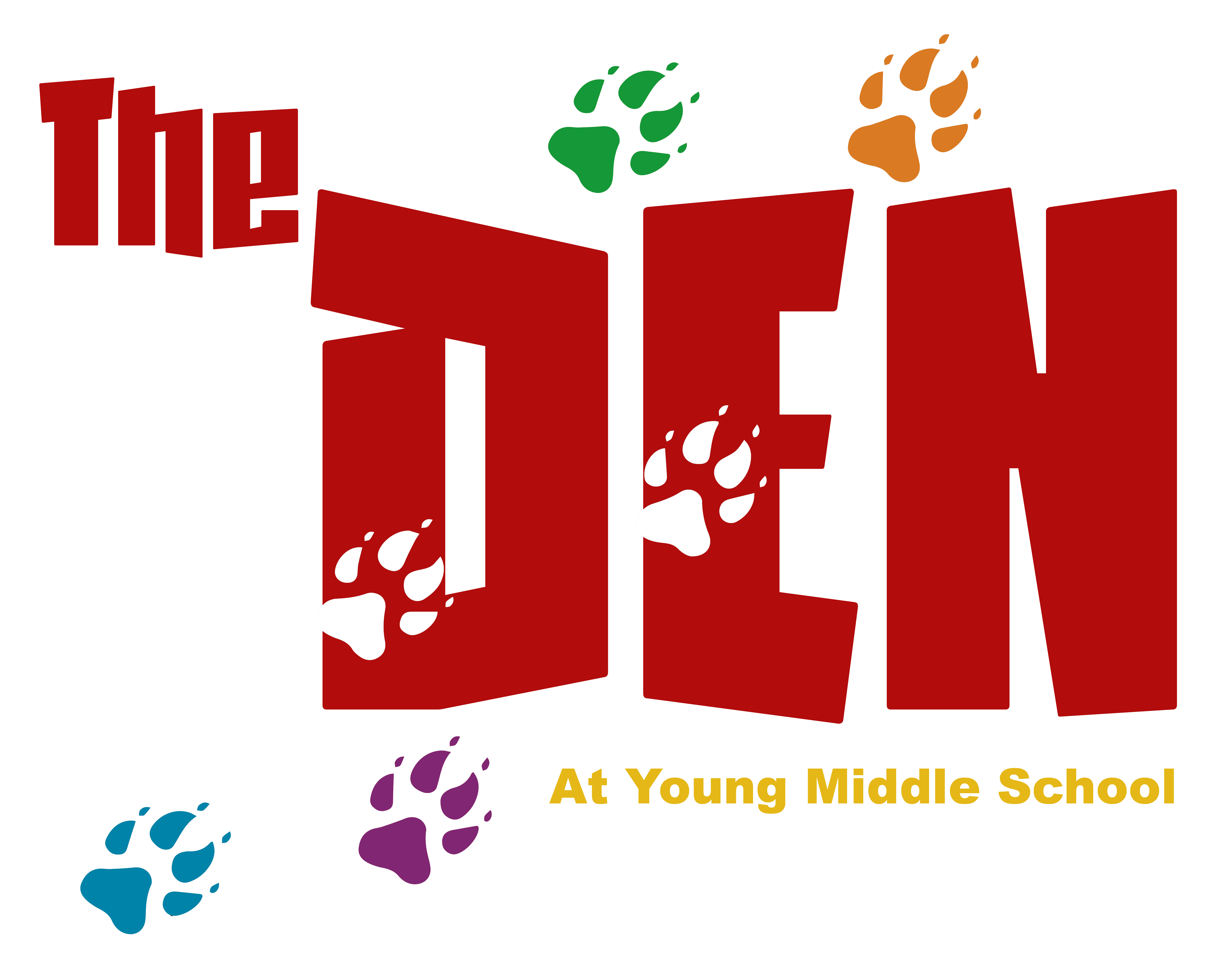 Developing students, Engaging stakeholders, and Networking with Community Partners
Parent and family engagement
Parent and family engagement is an ongoing process that increases active participation, communication, and collaboration between parents, schools, and communities with the goal of educating the whole child to ensure student achievement and success.
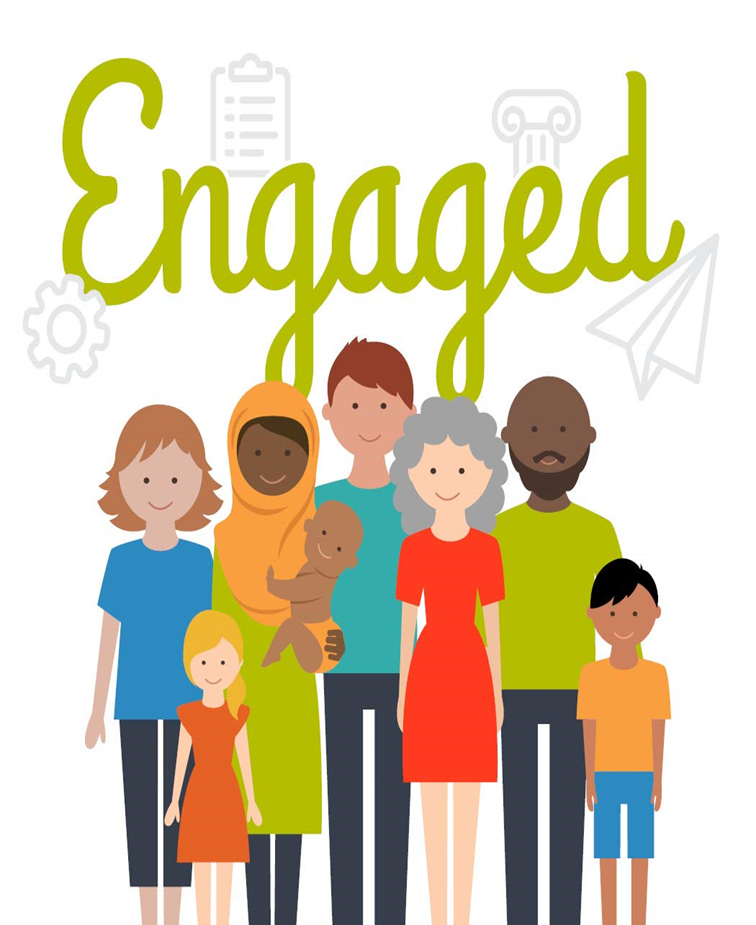 1st Semester Parent/family engagement events
9/10 - PTA 
9/11 – Seven Courts Community Resource Event (#2) 
09/19 - Go Team Meeting 
09/20- La fiesta plaza field trip
09/25-09/26- Latin Dance lesson hosted by Tanika vincent
9/22 - PTA Meeting via Zoom, 6:15pm 
10/02-10/03- latin dance lessons hosted by Tanika Vincent
10/04- Dulce para los maestros sweet treat for teachers
10/10- Student vs. Faculty soccer game @5:10 p.m.
10/11-savor the flavor fall fiesta during connections
11/13 – Go Team Meeting
11/15 - Coffee & Conversation w/Principal Garlington in Media Center, 9:45am
11/17 – “Muffins for Moms” Drive-up Event via Bus Lane, 9:30am-10:30am
TBD - Winter Holiday Program 
12/04-Go Team Meeting
12/15 – “Doughnuts for Dads” Drive-up Event via Bus Lane, 9:30am-10:30am
Parents and families, we look forward to you joining us for these opportunities and events. If you are interested in getting involved, please reach out to shayla.pryer@atlanta.k12.ga.us
QUESTIONS/Concerns
Give us your feedback!
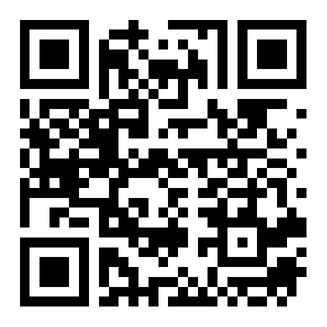 Do you have any questions?
How can we help?
THANK YOU FOR ATTENDING!

REMEMBER TO SIGN IN & OMPLETE OUR SURVEY!